Unit 3: Conics
Helpful Study Questions
8.1 (Writing the equation of a parabola)
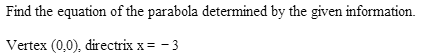 8.1 (Writing the equation of a parabola)
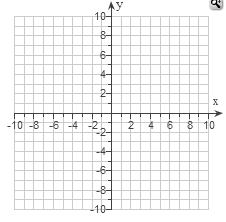 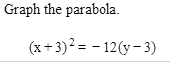 8.2 (Writing the equation of an ellipse)
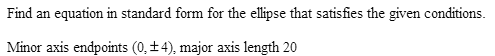 8.3 (Writing the equation of a hyperbola)
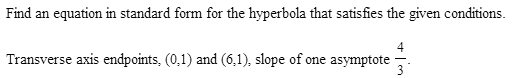 8.3 (Writing the equation of a hyperbola)
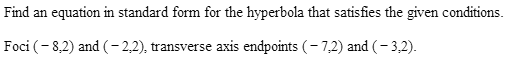 Completing the Square Review